“感恩節是一年比一年來得早。” 我似乎每年十一月都聽到，並且說這句話。這句話說得有些道理。聖誕燈飾似乎提早掛上,商店貨架上到處堆滿聖誕節商品,甚至連除夕夜用的東西也擺上了。
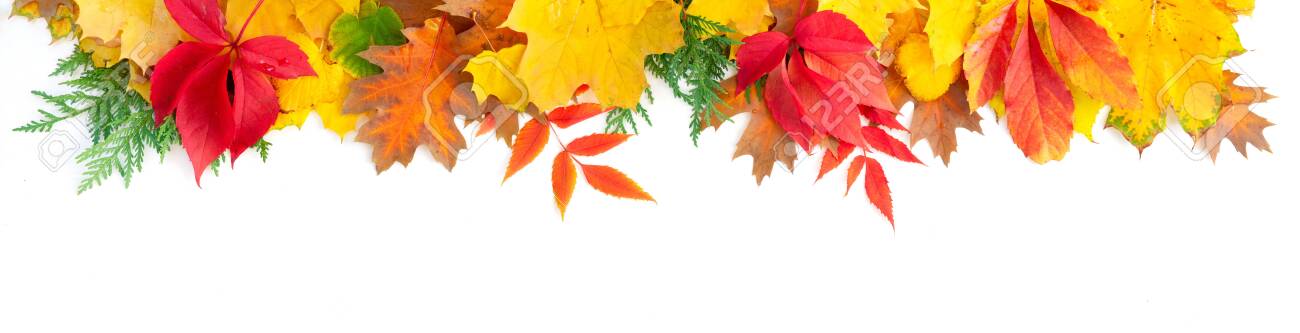 我們幾乎沒有機會喘口氣，花時間感恩。然而，在這個急促、匆忙的季節裡,我們更需要停下來思考生活中正在發生的事情，反省我們正在做出的選擇,並確定自己是朝著真正重要的方向前進。
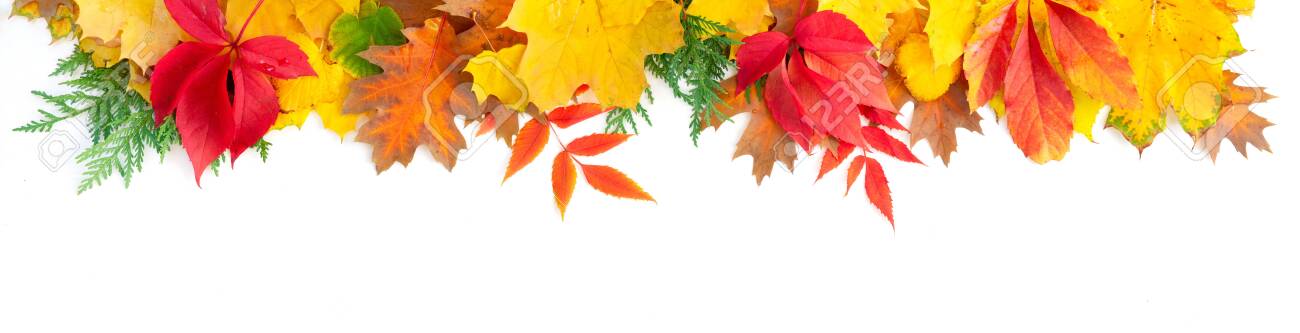 今天我們要看一個得了有生命危險疾病的人在被治癒以後，選擇了不聽從耶穌的指示，以便他可以表達對耶穌的感恩。 在做那個決定的一刻，他的生命已經永遠改變了。
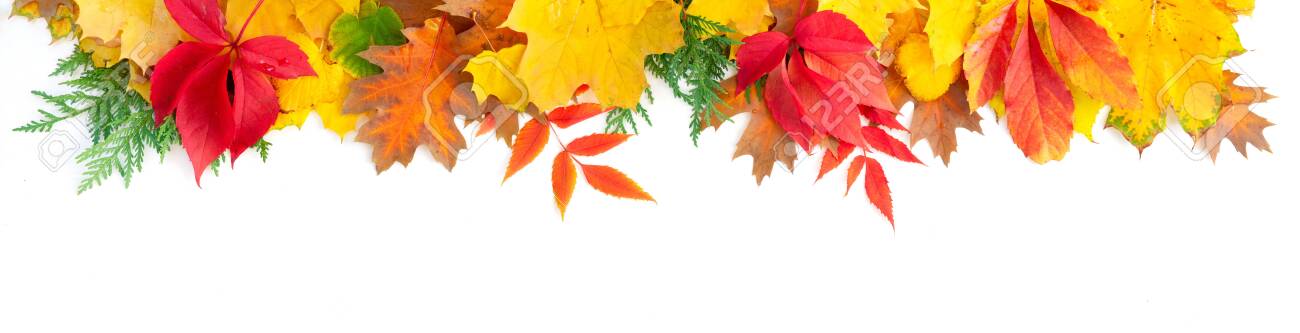 讓我們一起低頭祈禱。
主啊，我的磐石，我的救贖主啊，願我口中的言語和我內心的思想
蒙袮的喜悅。打開我們的心,讓我們聽到袮今天要對我們說的話。 
阿們
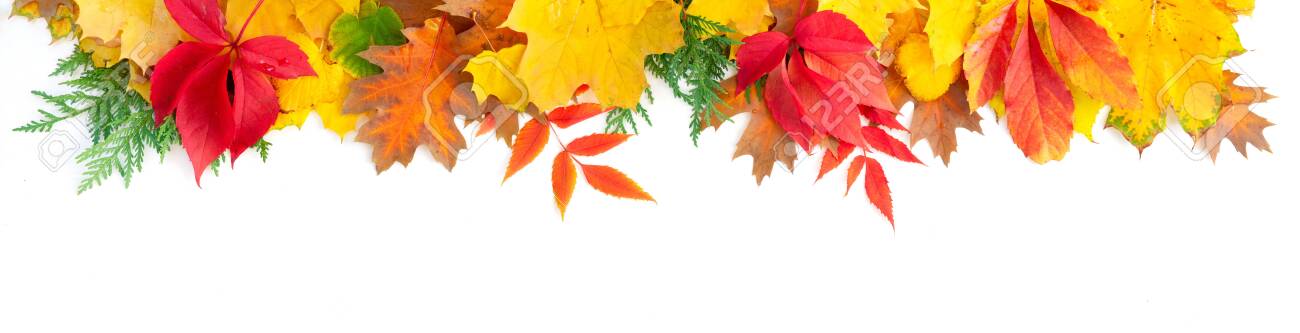 今天的經文是取自“聖經選文集”感恩節前的星期日的經文。這段經文如何幫助我們檢視自己的生活，使我們在心中感到感恩，並且用口獻上讚美呢？
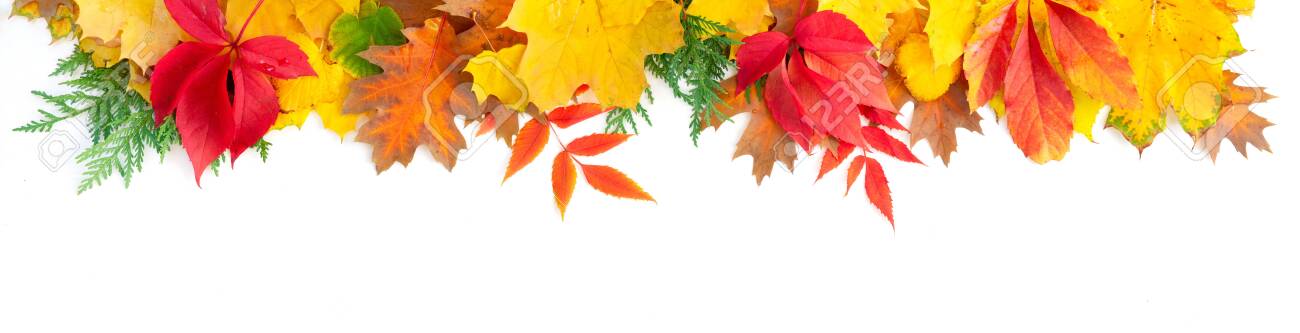 在路加福音的這段經文中，我們看到耶穌正在前往耶路撒冷。耶穌要穿越一個猶太人不會穿越的地區。其他猶太人都會繞過撒瑪利亞，走周圍的地方。因為猶太人鄙視撒瑪利亞人。
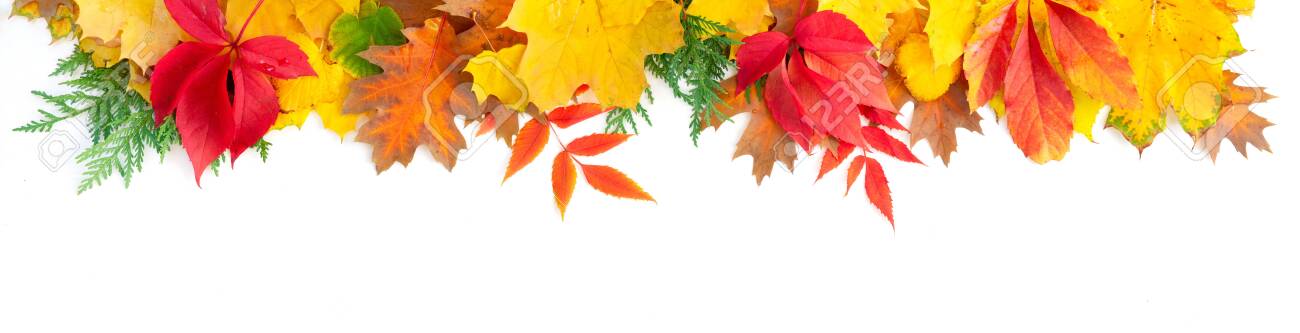 撒瑪利亞人被視為“半混血”，
不聖潔，不潔淨，這可以追溯到
南北王國分裂的時代，記載在列王記下，亞述國入侵了北國以色列，並安置了亞述人民住在那裡。
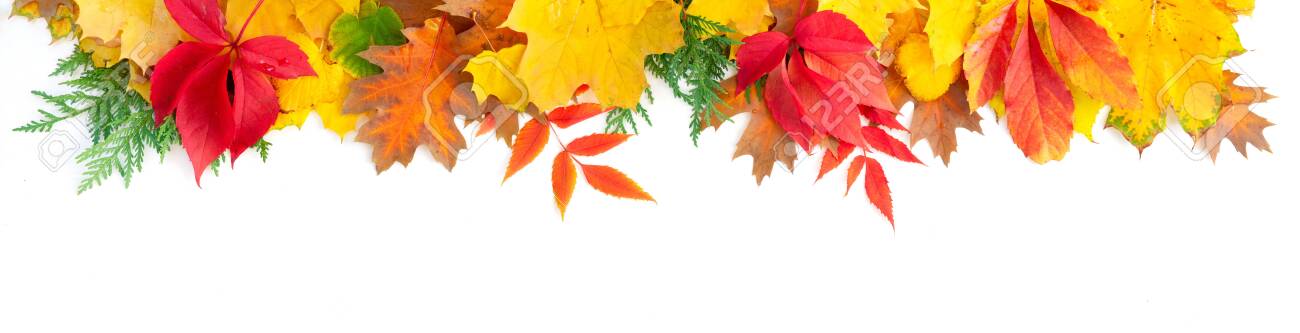 儘管猶太人被要求不可以與外族通婚，但他們還是違反了上帝的命令與亞述人通婚。這些人被稱為撒瑪利亞人。耶穌並沒有因為他們是撒瑪利亞人而輕視他們。
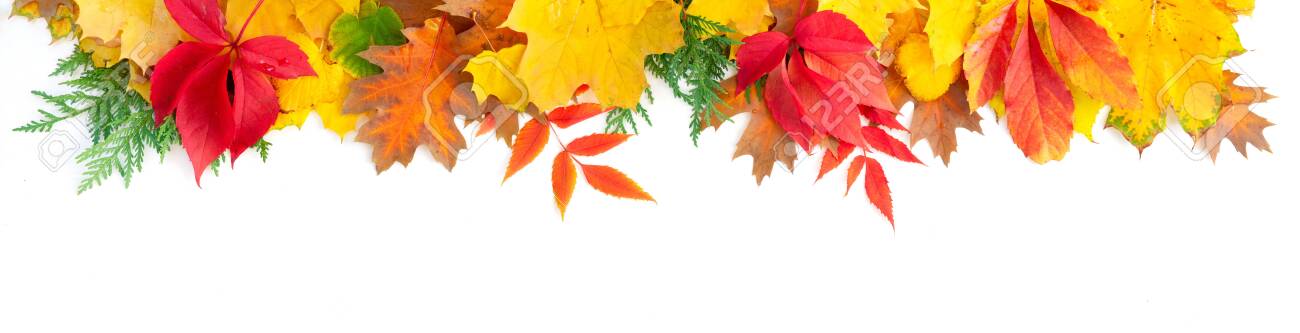 耶穌在路上遇到了十個痲瘋病人。有趣的是,這裡說有“十”個人。這樣做的重要性是因為根據猶太法律需要有十個人一起才能祈禱。通常,這九名猶太人是永遠不會願意與撒瑪利亞人有關聯，但是為了能祈禱他們需要 這個撒瑪利亞人,才能湊足十個人。
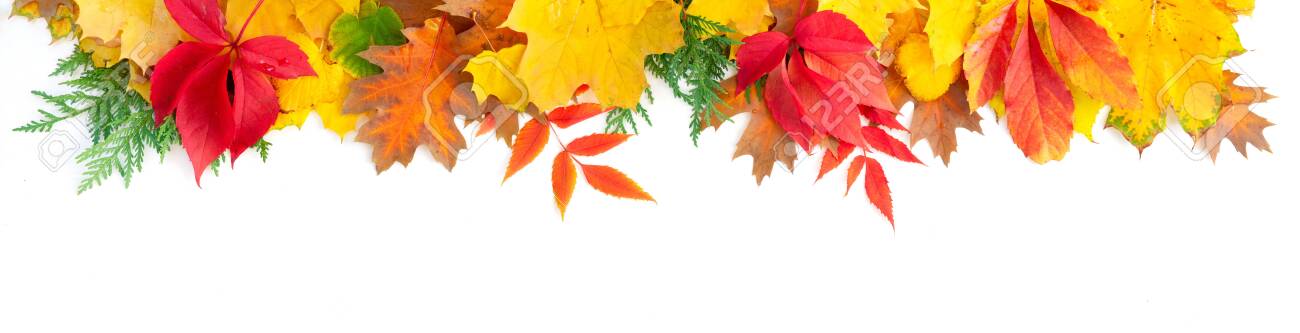 這些人在規定距離外呼喚耶穌。他們必須保持距離。不僅是因為人們認為痲瘋具有高度傳染性，而且法律規定所有痲瘋病患者都應與他人保持一定距離。
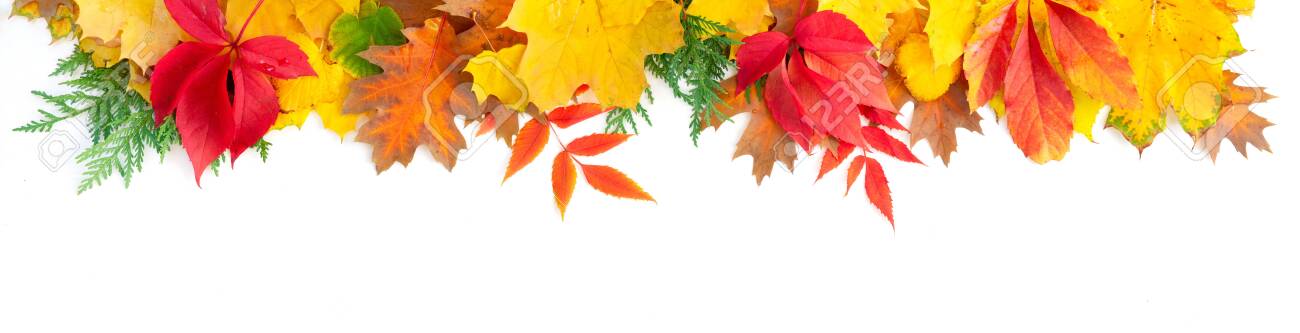 這些是可怕的日子。只要一個人的臉上或手上有斑點，他就要向祭司展示自己的斑點。由祭司決定這個人是否患有這種疾病。
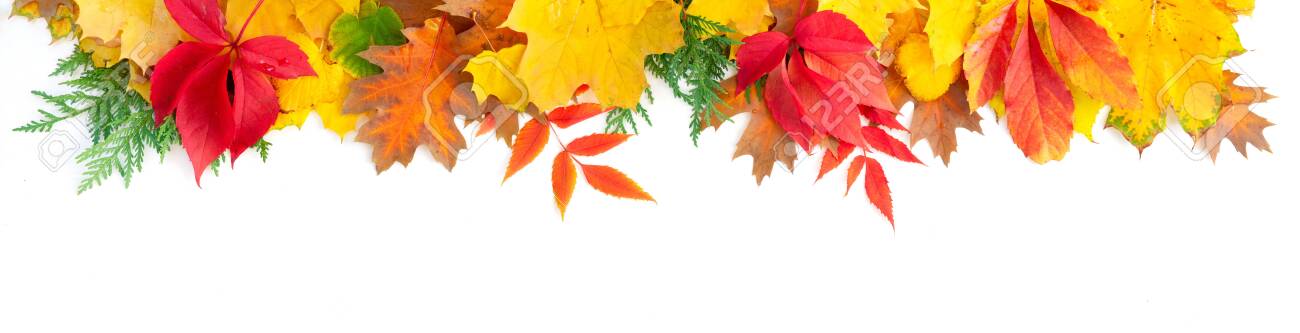 如果發現他有病,他將立即被遣走。他將不再能夠看到家人，不能與孩子交談，或者親吻妻子。他也不能再參與社區任何的敬拜活動。
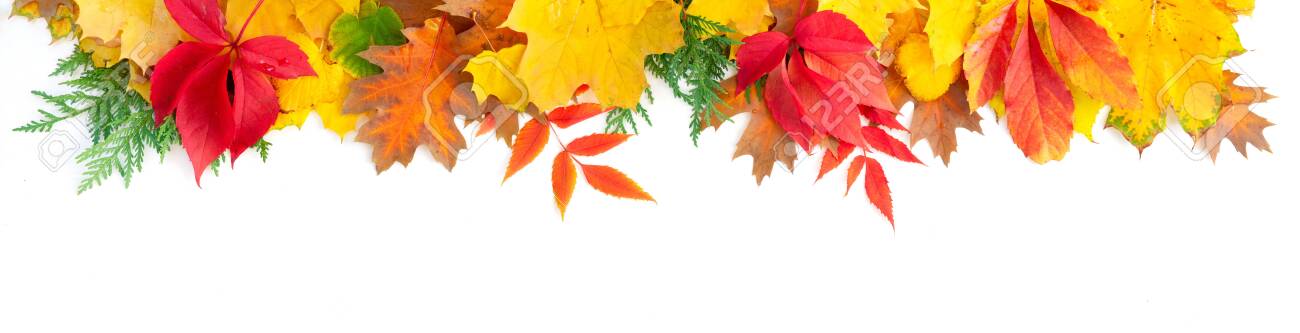 這就好像一個曾經是猶太人的,現在別人對他的認識不再是他的家庭,他的文化,他的信仰,而是他的疾病
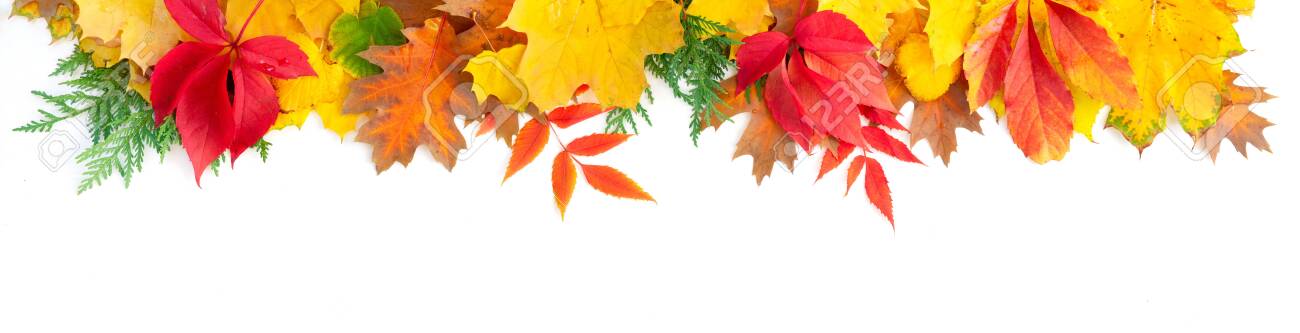 此外,猶太法律規定,如果有人接近痲瘋病人，痲瘋病人要馬上大喊：“不潔淨! 不潔淨!” 因此“不潔淨”成了這個人的身份。另外，這也是他的死刑判決，因為大多數人得了痲瘋病以後，沒有被治愈。
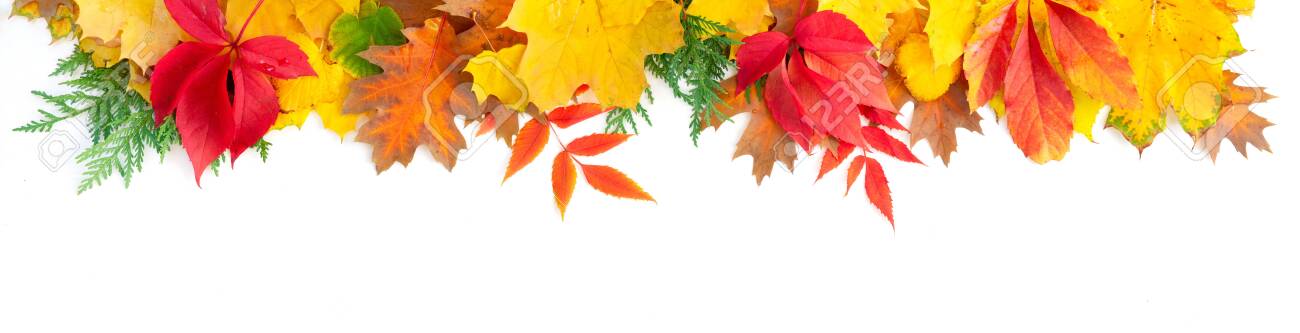 今天我不詳細介紹痲瘋病的所有細節但痲瘋病可以說是一種醜陋、可怕的疾病。病人四肢的神經變得麻木疼痛最終瘡口遍布全身。他們會失去了知覺，甚至連老鼠吃他們的瘡口，他們都感覺不到。他們的情況真的很悲慘
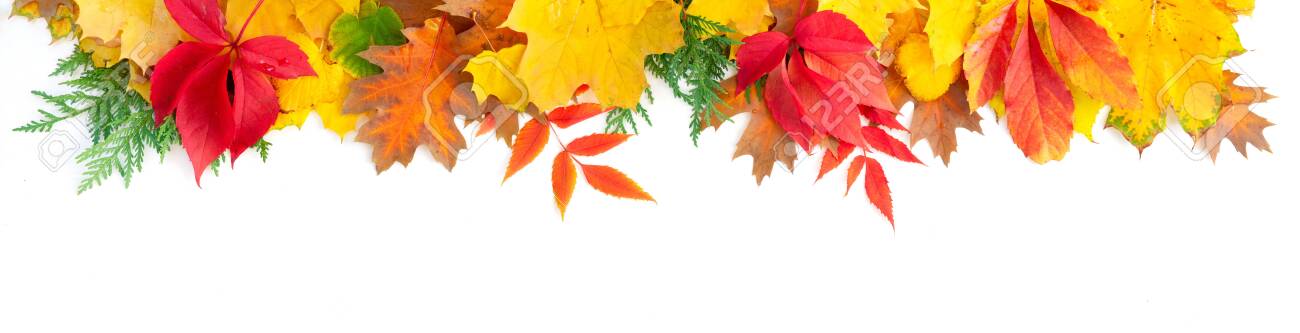 這些痲瘋病人組成了一個猶太人和撒瑪利亞人共存的群組。因為絕望的病情使他們聚集在一起。成為活死人的事實，使他們的宗教信仰和習俗成為次要的。
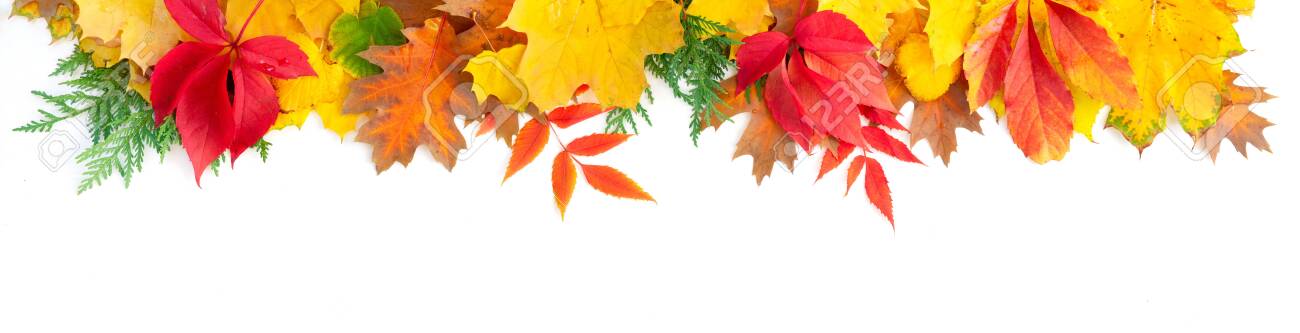 他們一定對耶穌有所了解，因為他們不僅大叫耶穌的名字，並稱呼祂為“主”。他們不但用了耶穌的名字,還用了有權威的頭銜，這個頭銜
路加只有在提及耶穌時使用。
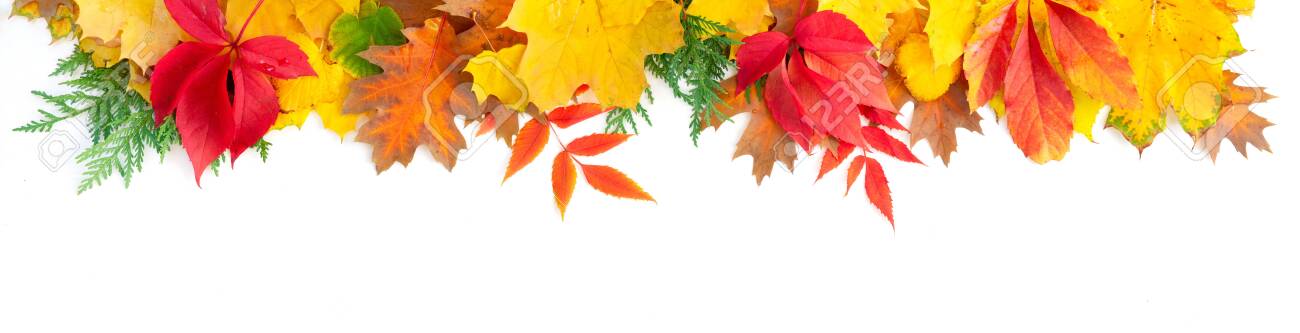 他們為了得到耶穌的同情和憐憫
而大聲喊叫。他們從一個深處哭喊,求耶穌打開祂的心。他們大聲喊叫“請您憐憫……醫治我們”。
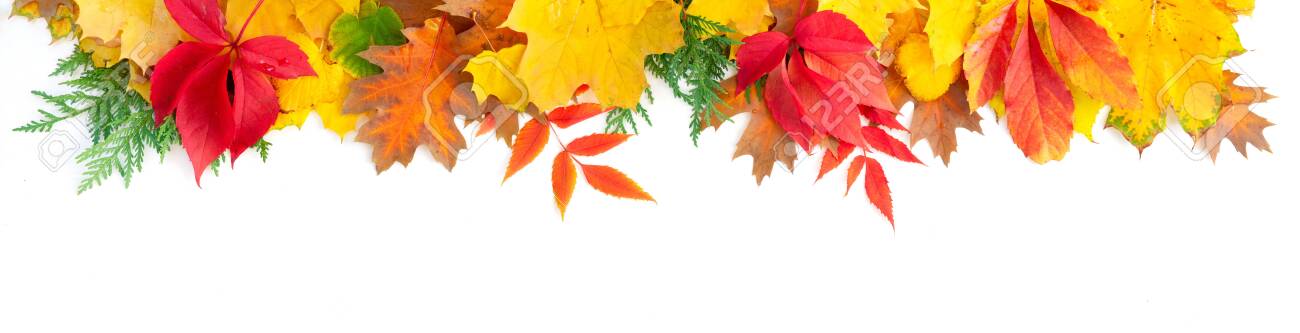 路加寫了一句很美的話：“祂看見了他們”，耶穌不但看見了他們，也做了回應。祂的回應是憐憫。祂看到他們,對他們講話,指導他們。就這麼簡單。這些詞我們聽起來很簡單，但意義重大。
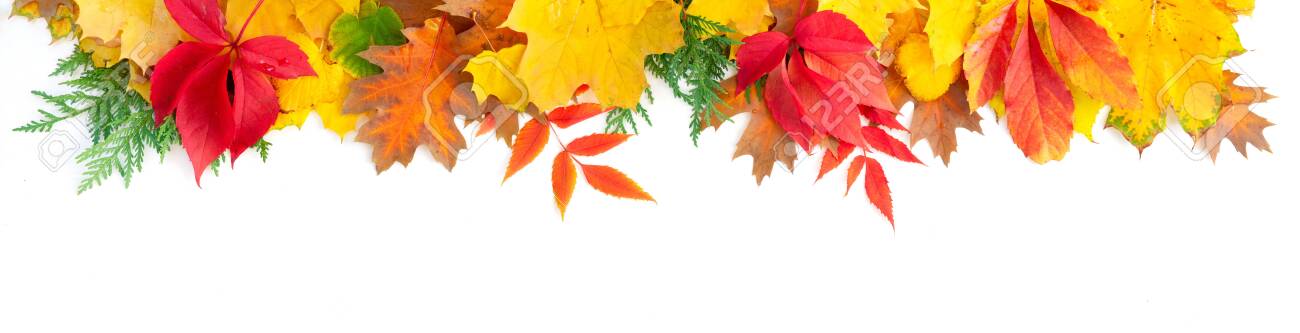 我想著，他們被醫治其中一部分是不是因為跟被看見,而不是被忽視的經歷有關？或者跟他們被視為一個人,而不是一種疾病有關？或者他們的痊癒是因為受到了尊重,有尊嚴地被回應,而不是受到嘲笑和輕蔑？
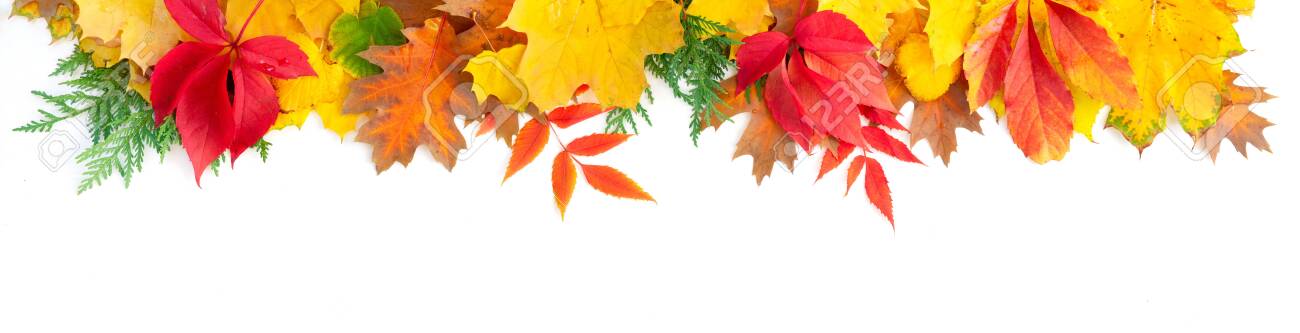 我們讀到的是，“他們去的時候
就潔淨了。”他們順服了耶穌，
就被潔淨了。
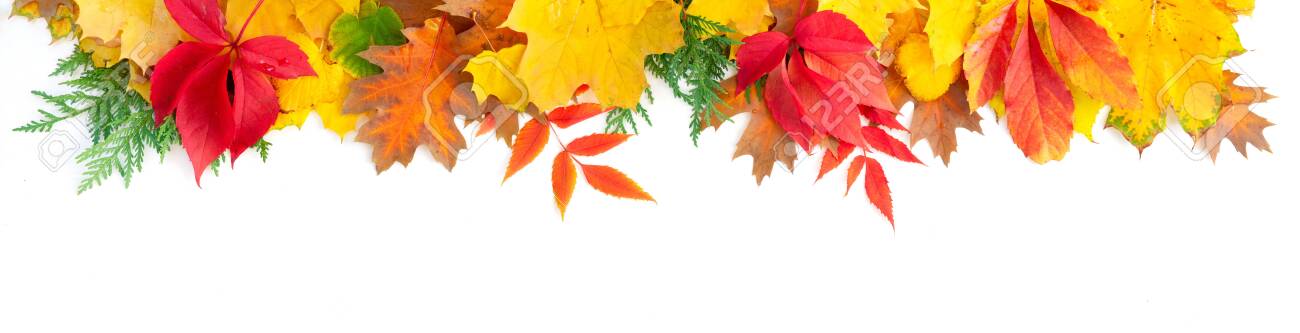 然而，其中有一個人，
這個人“回過頭來”。
他看到自己被治愈了,
並回過頭來！
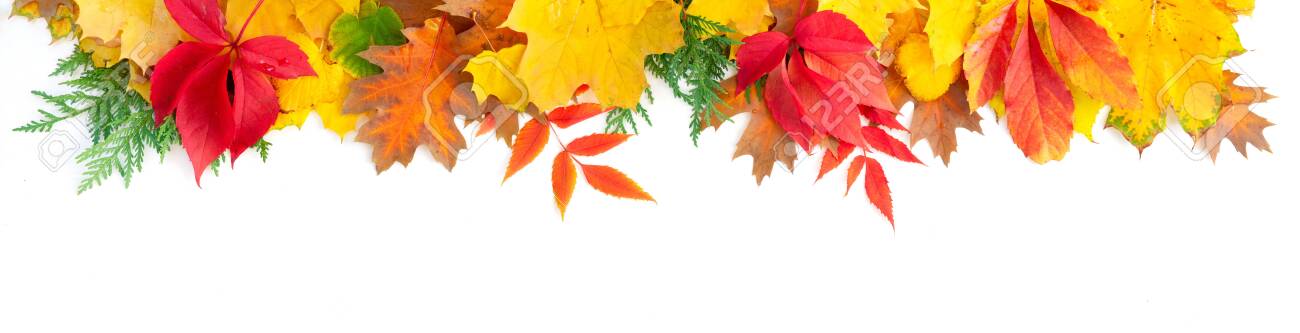 這個撒瑪利亞人的心正在發生什麼轉變？他被指示去“把身體給祭司察看”,但是他沒有照耶穌說的做。他“看見”他得到了醫治，就回頭來讚美上帝。
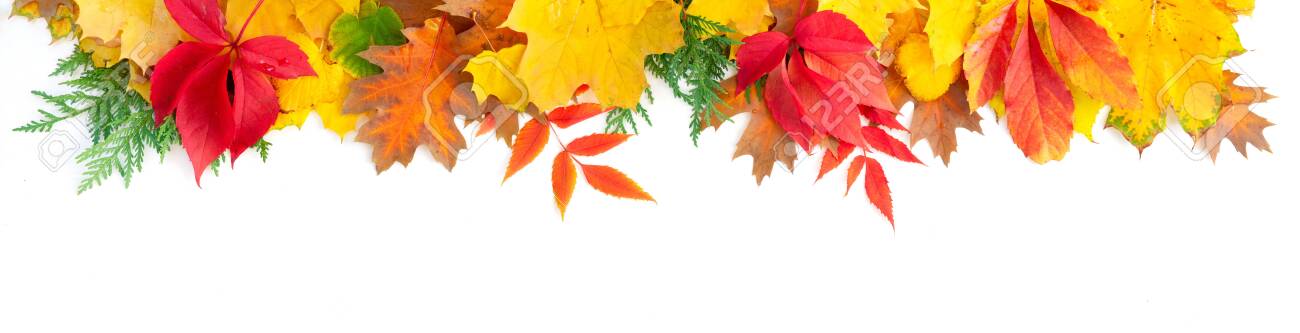 更令人感動的是他開始敬拜上帝：
當他回頭轉向耶穌時
他讚美上帝
他大聲歸榮耀與上帝
甚至整個人俯伏下來 
在耶穌的腳下		感謝耶穌
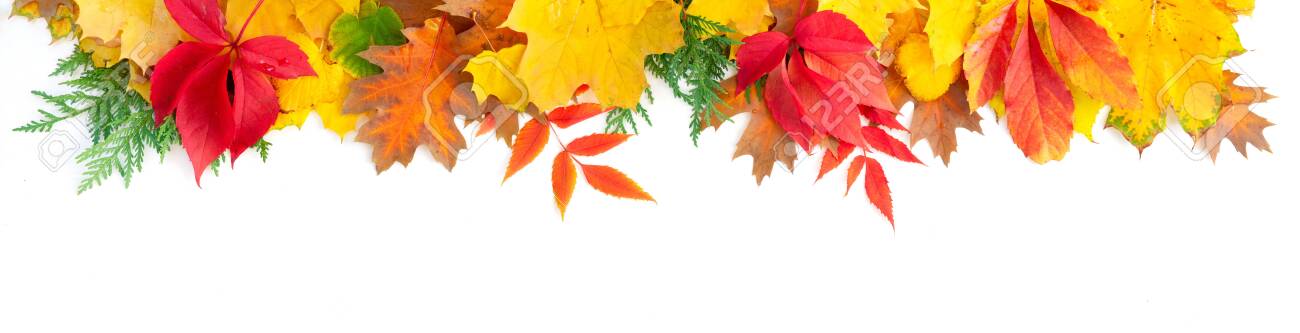 我們必須放慢速度來看這些句子，否則我們將可能忽略其重要性。 任何猶太人都知道他們該怎麼敬拜上帝，但是這個人是撒瑪利亞人。
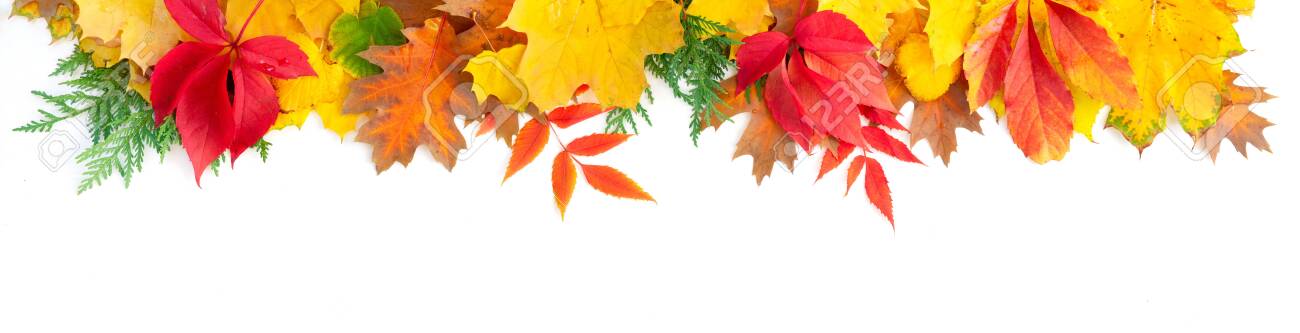 耶穌當然明白這個撒瑪利亞人他所做的事的意義。他是在敬拜上帝。 耶穌從他所有關於敬拜的教導中認識到這一點。耶穌在這個撒瑪利亞人的動作中 看到許多希伯來語中描述敬拜的詞語。
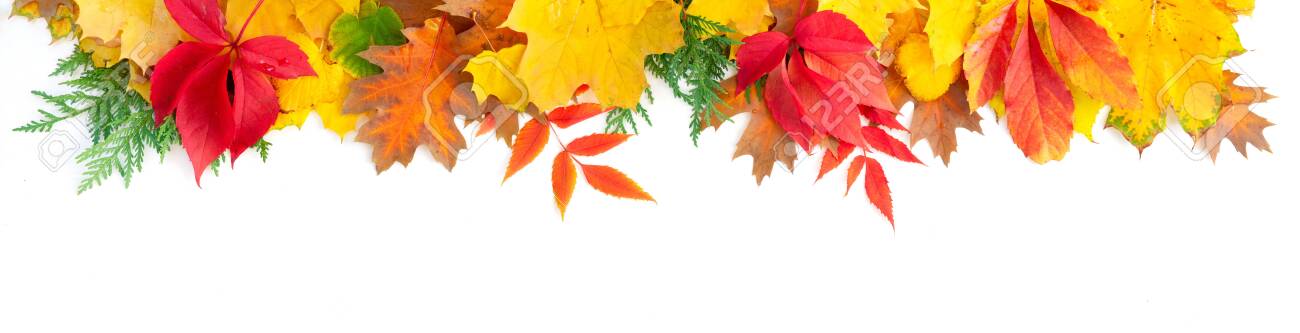 當這個撒瑪利亞人回到耶穌那裡，並大聲讚美上帝，感謝上帝的醫治時，他的行為表達了希伯來語 “ Twodah”。當他屈身俯伏在耶穌面前時，敬虔地跪拜，大聲地對祂講話，他是在獻上”Shachah”的敬拜。
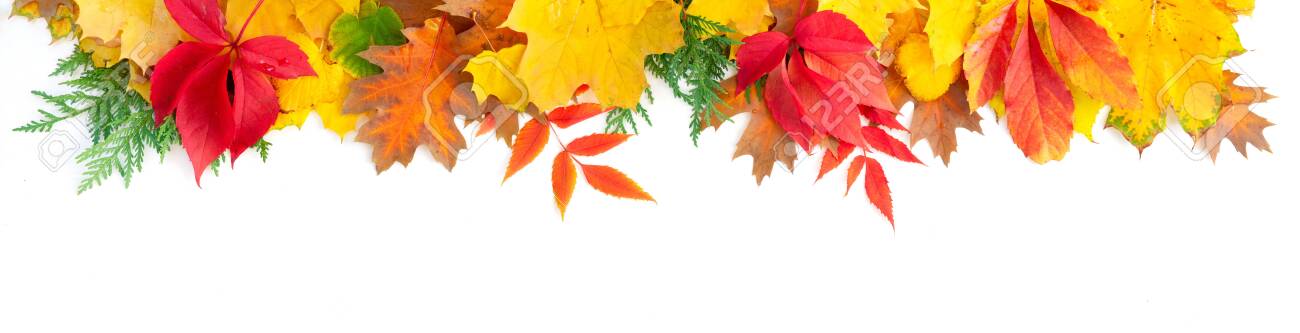 當他經歷了上帝的恩典時，他獻上了Hallal的讚美和敬拜。 當他感到上帝的憐憫時，他高聲說哈利路亞。他給上帝帶來了Thillah的榮耀讚美，因為他的心充滿了感恩。 說不定他還像Yadah的敬拜那樣,向上帝高舉了雙手
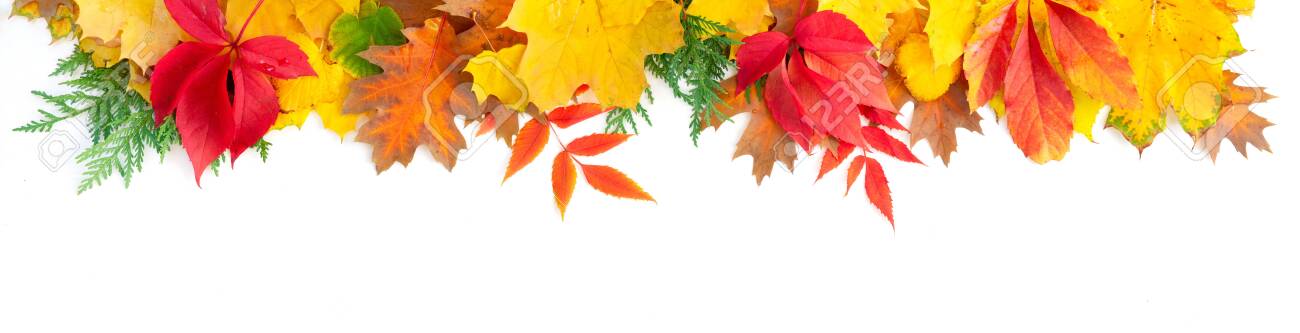 因為他知道他得到痊癒的原因，是因為他內心的哭喊被聽到了，並且得到了回應，所以他要敬拜。
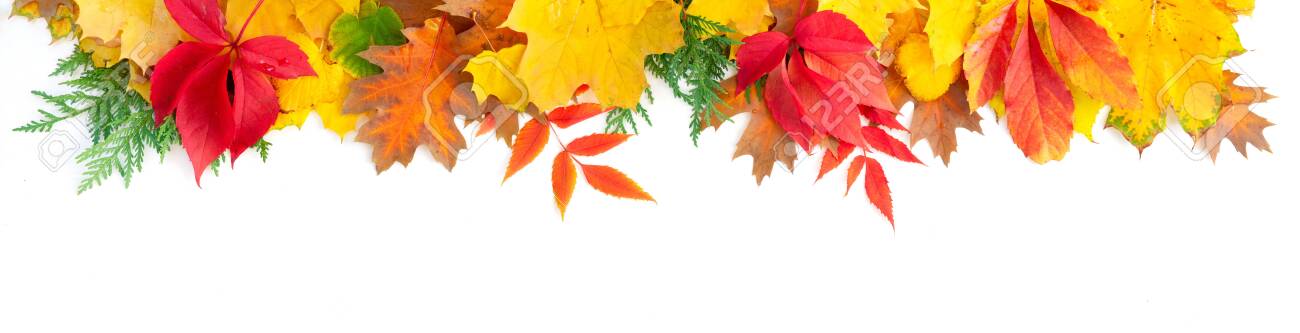 剛才提到的那些只是耶穌和所有猶太人在敬拜上帝時使用的詞語中的幾個。但這個人是撒瑪利亞人。 這個曾經被忽視,被輕視,得痲瘋病的撒瑪利亞人轉身向上帝獻上讚美
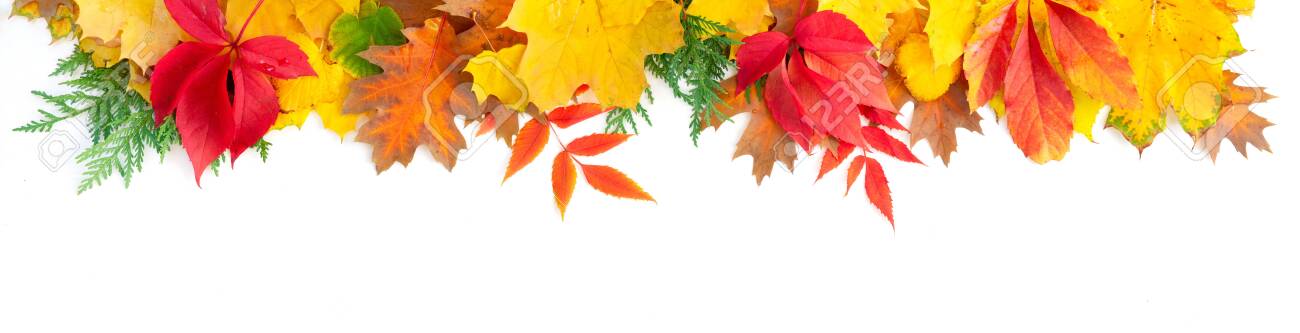 其他九個加利利人繼續往前走。這些猶太人繼續前進,要去給祭司看,去行潔淨之禮，要去做各種潔淨儀式,以便他們能再回到他們過去的信仰團體，回到他們的家庭，過跟以前一樣的生活。
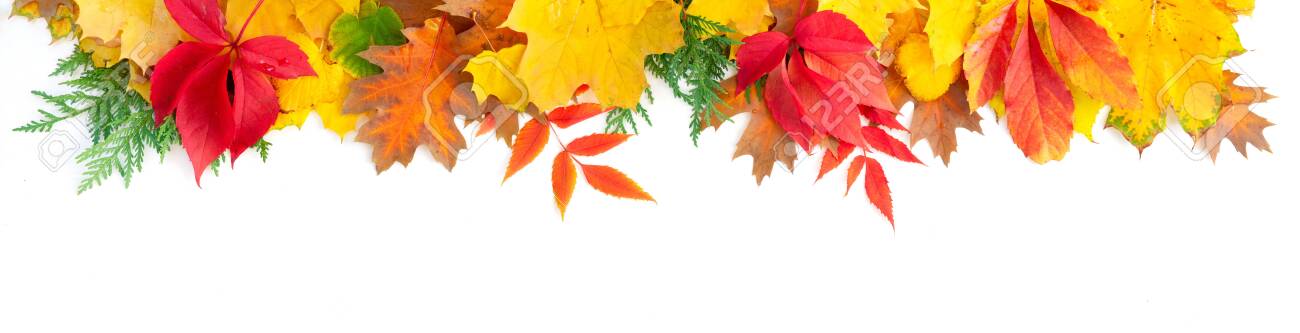 這個撒瑪利亞人不能繼續跟那九個被醫治的人一起往前走，他不會被接受的。實際上，他是會被拒絕的。一旦被治愈，他將留在自己的撒瑪利亞土地上，而不是繼續與那些曾經跟他在同一群組的九個猶太人一起往前走。
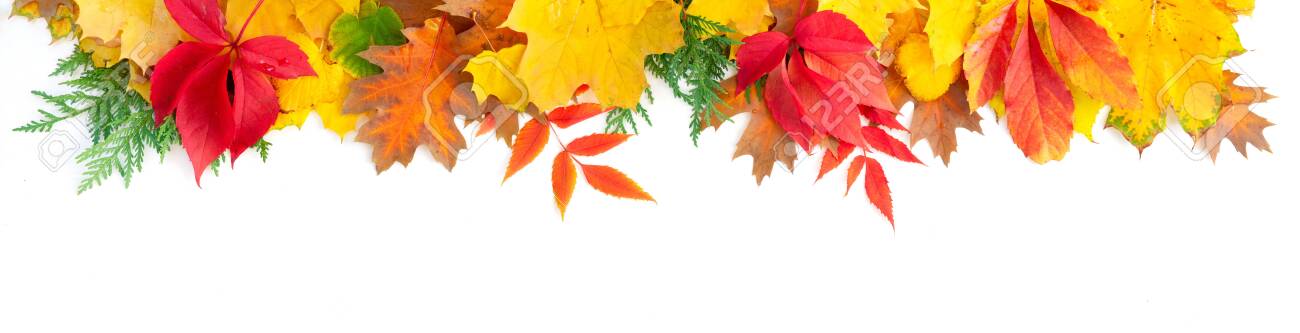 這個撒瑪利亞人回到耶穌那裡去敬拜上帝。也許他的不服從是他的順服，因為這個撒瑪利亞人發現耶穌不僅是他身體和靈魂的治愈者，而且可能認出來耶穌是他的祭司。
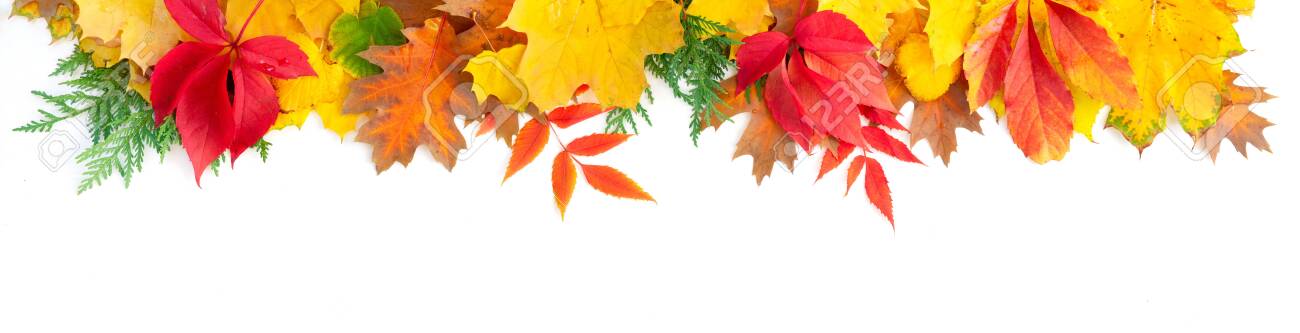 我們聽到的是 “你的信讓你得到了醫治”，“治癒了你”，“拯救了你”。他得到的醫治不僅只是皮膚，更是靈魂的深處。救恩發生了。不僅是他的身體得到了醫治，生命也得到了改變。
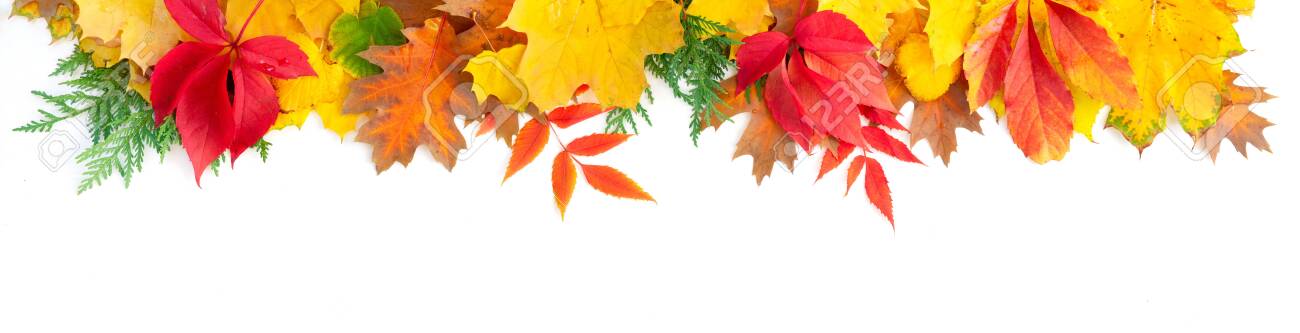 他過去敬拜上帝的方式已經永遠被改變了。過去他所依循的各種儀式,現在都被與神的關係所取代了。那些猶太人回到了他們以前的生活，而這個撒瑪利亞人來到了耶穌這裡。他的生活朝著不同的方向發展了。
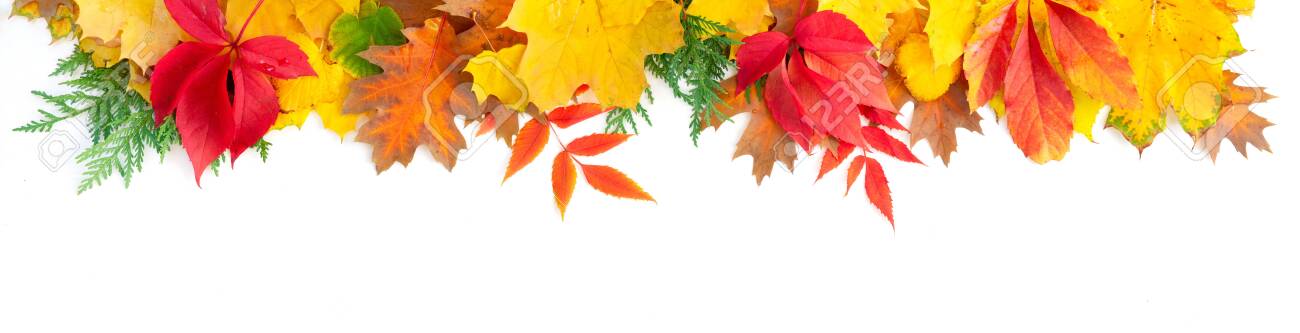 他本可以像其他九個人一樣回家。但是他的心中充滿了感恩，他除了敬拜上帝以外，沒辦法做其他任何的事。他領受的認知引導了他去敬拜上帝。
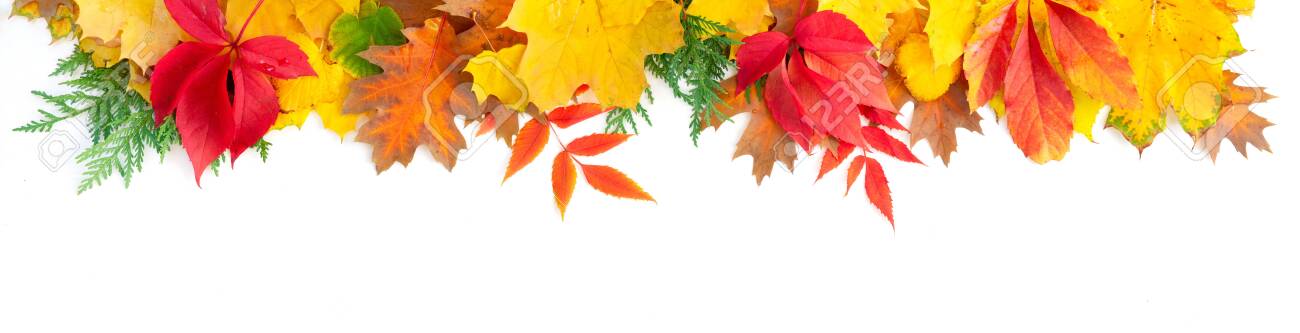 如果沒有耶穌的幫助，他的身體是會慢慢地毀壞。如果沒有返回到
耶穌面前，他的情感和靈性會漸漸敗壞。
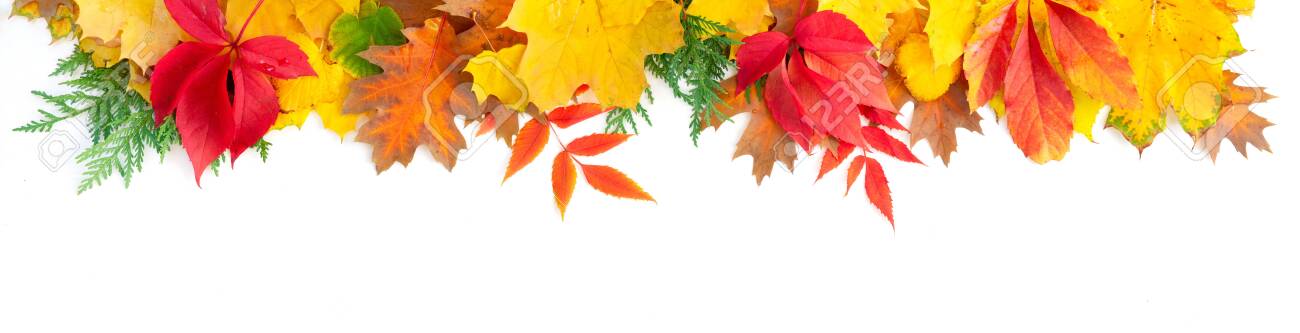 耶穌醫治了十個長痲瘋的病人，但祂所做的遠不止於此。祂給了他們一個過新生活的邀請。祂給他們的不是僅僅“過像以前一樣的生活”。
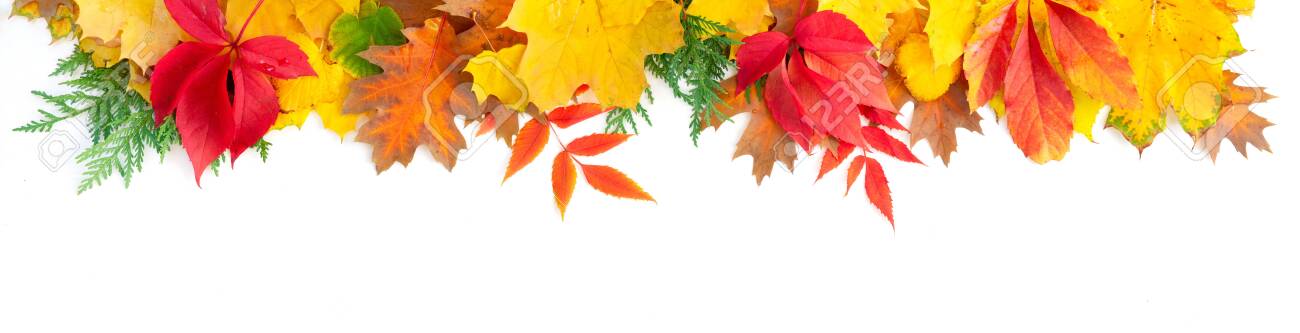 當耶穌向我們施憐憫時，我們的生活不能再像以前那樣。當耶穌醫治我們時,我們不能再過以前過的生活 上帝的救贖不會讓我們回到以前的景況。
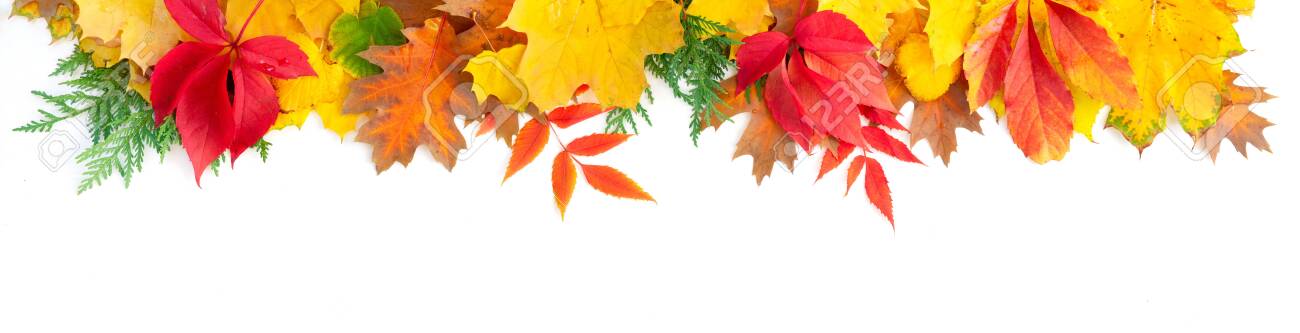 耶穌不想把我們留在一個沒有祂的慈愛、憐憫和醫治的地方。他不希望我們過著像這十個痲瘋病人的生活沒有希望，沒有歸屬的團體，沒有家庭，沒有未來。
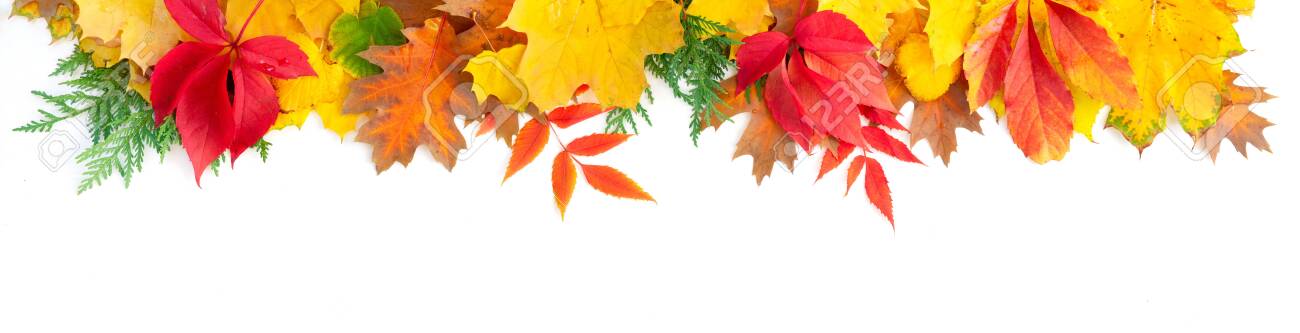 祂不要我們漸漸敗壞，過著邊緣人的生活。
他不希望我們還得乞求憐憫。
耶穌在我們面前。
祂給了我們生命，祂給我們希望。
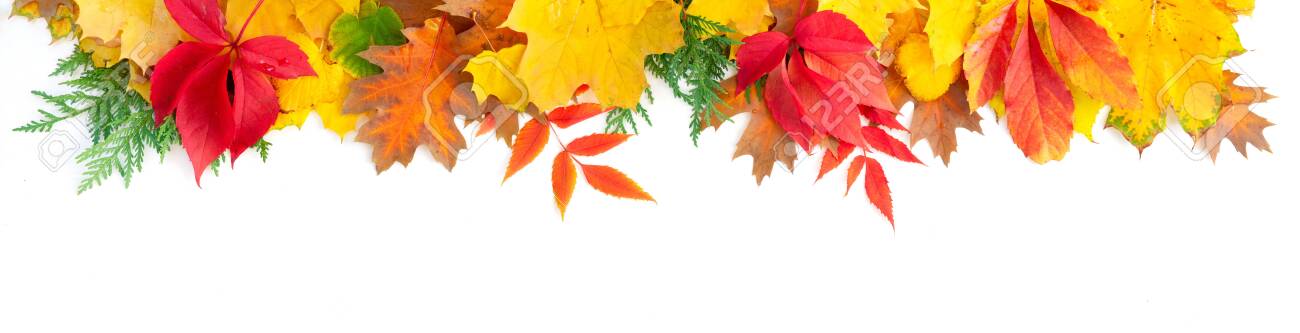 耶穌看到並回應了這十個痲瘋病人，祂今天也看到並回應了我們。
耶穌來到了那十個人中間，祂也帶著愛與憐憫來到我們身旁。
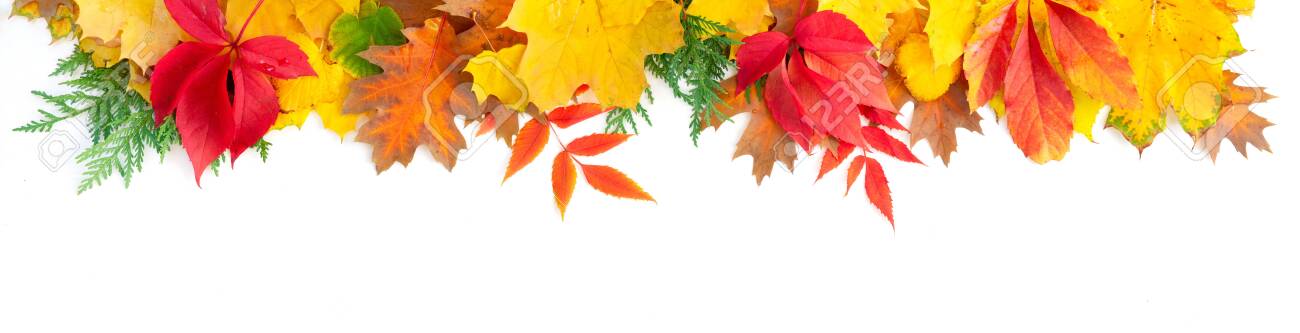 耶穌過去指示了那十個痲瘋病人，今天我們又聽到耶穌對我們有什麼指示呢？ 我們的回應是什麼呢？
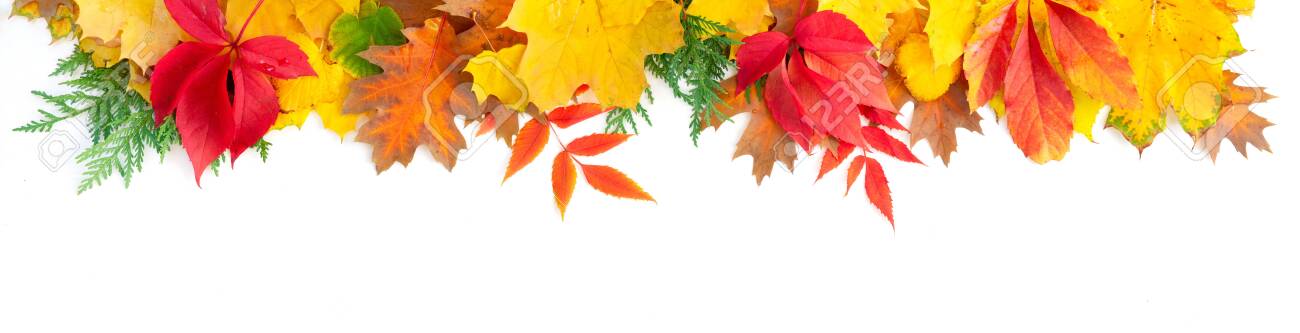 我們會像那九個試圖重返過從前生活的猶太人嗎？或者我們會像那個撒瑪利亞人一樣，儘管他無法完全明白發生在他身上的一切，但他回到耶穌面前獻上他的感恩，讚美和敬拜。把他的一生轉向耶穌。
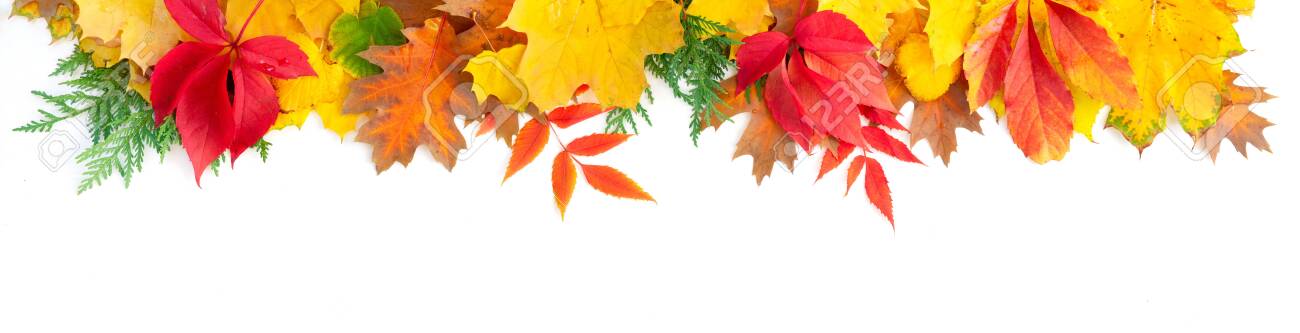 但願這個感恩的季節再次提醒我們轉向耶穌，為一切從神來的恩典獻上感謝。

願一切頌讚與榮耀歸於上帝。阿們
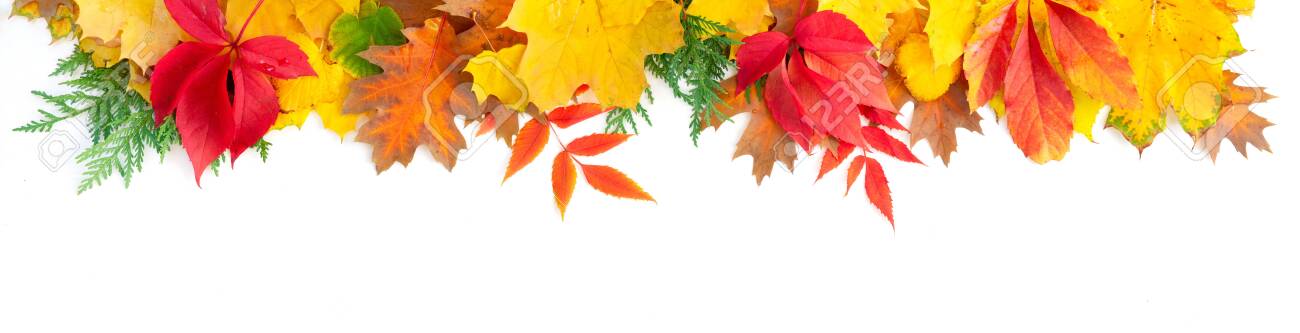